महानगर/उप महानगर/नगर/गाउँ पालिका स्तरीयस्वास्थ्य क्षेत्रको बार्षिक समिक्षा कार्यक्रमआ.ब. २०८०/८१
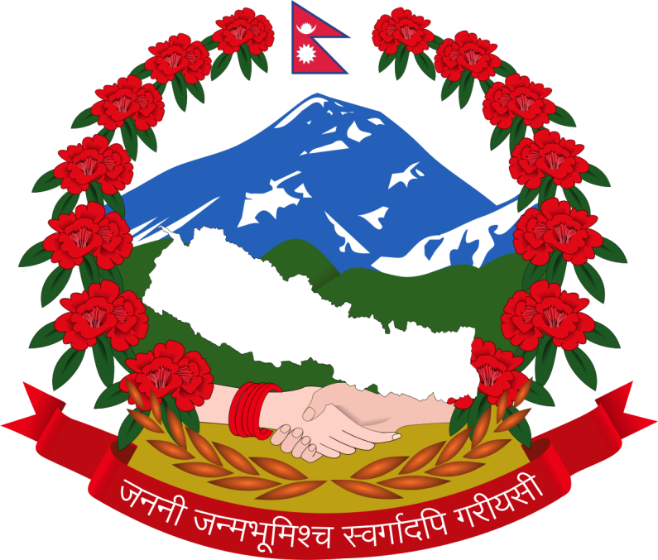 .............. महानगर/उप महानगर/नगर/गाउँ पालिका 
मितिः २०८१/   /
कार्यक्रमको उद्देश्य
स्थानीय तहभित्रका स्वास्थ्य संस्थाहरुको प्रगतिको तुलनात्मक विश्लेषण गर्ने । 
गत आ.ब.को समीक्षामा पहिचान भएका समस्याहरूको प्रगतिको बिश्लेषण गर्ने ।
स्थानीय तहबाट जारी भएका नीति, रणनीति तथा निर्देशिकाहरूको कार्यान्वयन तथा उपलब्धीहरूको बिश्लेषण गर्ने ।
कार्यक्रमबाट भएका उपलब्धीहरू र देखिएका समस्याहरू पहिचान गरी सुधार गर्नु पर्ने पक्षहरु आगामी आ.ब.मा सम्बोधन गर्ने । 
संचालित कार्यक्रमले सम्बन्धित क्षेत्रका बासिन्दा र विशेष गरी महिला तथा बञ्चितीमा परेका समुदायहरुलाई उपलब्ध स्वास्थ्य सेवाको उपभोगको अवस्था, उनिहरुले सेवा उपभोग गर्न भोग्नु परेका बाधा अवरोधहरु पत्तालगाई संबोधनका लागि रणनीति तयार गर्ने ।  
स्थानीय तहमा स्वास्थ्यका योजना तर्जुमाका लागि प्राथमिकता क्षेत्र पहिचान गरी कार्य योजना तयार गर्ने ।
स्थानीय तह भित्रका स्वास्थ्य संस्था र स्वास्थ्य जनशक्तीको बिबरण
2
7/29/2024
PPMD, MoHP
स्थानीय तहको बिबरण
3
7/29/2024
PPMD, MoHP
जनशक्ति बिबरण
4
7/29/2024
PPMD, MoHP
रिक्त दरबन्दीमा गत आ.व.मा लोकसेवा माग गरेको जनशक्ति विबरण
5
7/29/2024
PPMD, MoHP
गत आ.ब.को समीक्षाको उठेका विषयहरूको कार्यान्वयन अवस्था
6
7/29/2024
PPMD, MoHP
जनस्वास्थ्य सेवा ऐन, २०७५ र जनस्वास्थ्य सेवा नियमानवली, २०७७ कार्यान्वयन अवस्था
7
7/29/2024
PPMD, MoHP
जनस्वास्थ्य सेवा ऐन, २०७५ र जनस्वास्थ्य सेवा नियमानवली, २०७७ कार्यान्वयन अवस्था
8
7/29/2024
PPMD, MoHP
स्थानीय तहको स्वास्थ्य सम्बन्धी कानून, नीति, रणनीति र कार्यविधि सम्बन्धित प्रगति बिश्लेषण
9
7/29/2024
PPMD, MoHP
स्थानीय तहको बार्षिक नीति तथा कार्यक्रमसँग सम्बन्धित प्रगति बिश्लेषण
10
7/29/2024
PPMD, MoHP
स्थानीय तहको आवधिक योजनाका प्रगति बिश्लेषण तथा समीक्षा
11
7/29/2024
PPMD, MoHP
आ.ब. २०८०/८१ को स्वीकृत बार्षिक कार्यक्रमको प्रगति
12
7/29/2024
PPMD, MoHP
आ.ब. २०८०/८१ को स्वीकृत बार्षिक कार्यक्रमबाट भएका प्रमुख उपलब्धीहरू
13
7/29/2024
PPMD, MoHP
प्रतिवेदन स्थिति :
14
7/29/2024
PPMD, MoHP
आधारभूत स्वास्थ्य सेवाको प्रगतिको तुलनात्मक अवस्था
15
7/29/2024
PPMD, MoHP
आधारभूत स्वास्थ्य सेवाको प्रगतिको तुलनात्मक अवस्था
16
7/29/2024
PPMD, MoHP
MR 2 Coverage by Ward
%
आधारभूत स्वास्थ्य सेवाको प्रगतिको तुलनात्मक अवस्था
18
7/29/2024
PPMD, MoHP
Incidence of Diarrhea per 1000 under five year children by Ward
%
Percentage of children under five years with diarrhea treated with zinc and ORS  by Ward
%
Percentage of children U5 years with Pneumonia treated with antibiotics (Amoxicillin) by Ward
%
आधारभूत स्वास्थ्य सेवाको प्रगतिको तुलनात्मक अवस्था
22
7/29/2024
PPMD, MoHP
Number of Family Planning Current Users by Ward
%
आधारभूत स्वास्थ्य सेवाको प्रगतिको तुलनात्मक अवस्था
24
7/29/2024
PPMD, MoHP
आधारभूत स्वास्थ्य सेवाको प्रगतिको तुलनात्मक अवस्था
25
7/29/2024
PPMD, MoHP
Percentage of pregnant women who had Eight ANC checkup as protocol by Ward
%
Percentage institutional deliveries by Ward
%
आधारभूत स्वास्थ्य सेवाको प्रगतिको तुलनात्मक अवस्था
28
7/29/2024
PPMD, MoHP
Average visit for growth monitoring 0-23 month children by Ward
%
आधारभूत स्वास्थ्य सेवाको प्रगतिको तुलनात्मक अवस्था
30
7/29/2024
PPMD, MoHP
आधारभूत स्वास्थ्य सेवाको प्रगतिको तुलनात्मक अवस्था
31
7/29/2024
PPMD, MoHP
TB notification rate (all forms of TB) by Ward
%
Number of new Dengue Cases by Ward
%
आधारभूत स्वास्थ्य सेवाको प्रगतिको तुलनात्मक अवस्था
34
7/29/2024
PPMD, MoHP
आधारभूत स्वास्थ्य सेवाको प्रगतिको तुलनात्मक अवस्था
35
7/29/2024
PPMD, MoHP
आधारभूत स्वास्थ्य सेवाको प्रगतिको तुलनात्मक अवस्था
36
7/29/2024
PPMD, MoHP
Percentage of New OPD visit by Ward
%
Top Ten Disease of the Municipality
%
महामारी तथा बिपद ब्यबस्थापन गरेको संख्या
39
7/29/2024
PPMD, MoHP
स्थानीय तहमा भएका नविनतम प्रयासहरू
40
7/29/2024
PPMD, MoHP
स्वास्थ्य क्षेत्रको प्रमुख समस्याहरू
41
7/29/2024
PPMD, MoHP
धन्यबाद
42
7/29/2024
PPMD, MoHP